8.2 Consulting AGFrom fixed offshore to floating Offshore – A new challenge for QHSE
Wind Europe Summit 2016- Wednesday, 28 September 2016
Dr. Pascal Sommer / Erik Schmidt
8.2 Consulting AG – Company Profile
8.2 Consulting AG member of the 8.2 Group
120 experts worldwide |  active in more than 50 countries
More than 20 years of experience in renewable energies
Technical Consulting: 
    (e.g. Due Diligence, O&M Optimization, Lenders / Owners Advisor)
 Technical Inspections:
    (e.g. Condition based assessments, Technical surveillance)
 Grid Connection Expertise
Design review performed for most offshore turbines 
Siemens / GE / ADWEN / Senvion
> 20 000 turbines inspected
Due Diligence of more than  2 500 MW  offshore
2
8.2 Consulting AG – QHSE activities
QHSE-Consulting in onshore and offshore wind
Integrated services including advisory and inspection services
QHSE-Advisory during design, construction and O&M
QHSE Management Consulting
HSE Design Reviews of documentation and WTGs

References Floating Offshore
General QHSE advisory
Survey on French QHSE regulatory framework for (floating) offshore
Support of the successful French Floating Offshore Tender (EolMed)
3
8.2 Consulting AG – Learning Objectives
Major differences from fixed offshore to floating offshore

Major challenges from fixed offshore to floating offshore

Fixed vs. floating offshore  Different approaches needed

Fixed vs. floating Offshore  Different QHSE-rationale
4
8.2 Consulting AG – Fixed vs. Floating Offshore
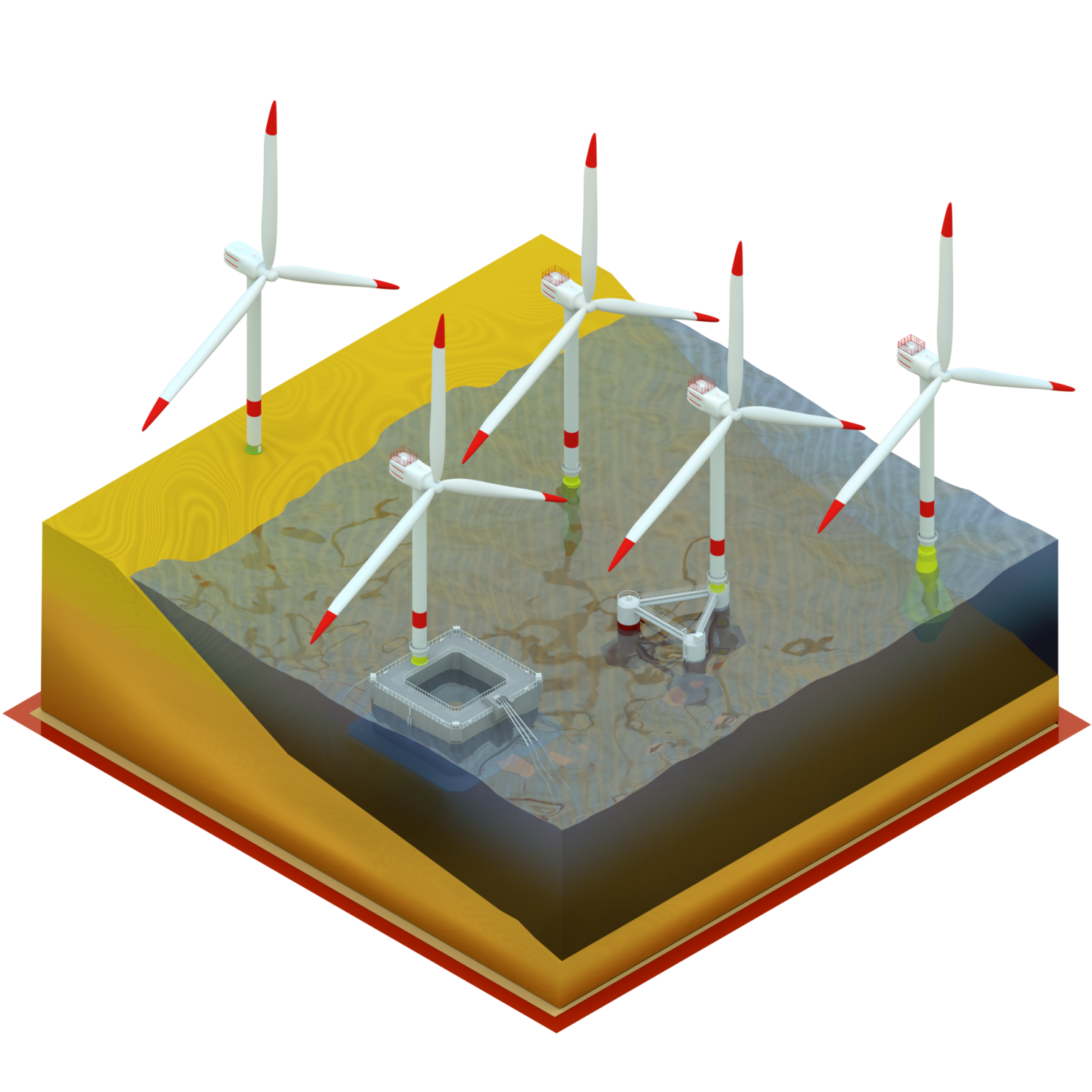 Fixed vs. Floating offshore Same but different
5
8.2 Consulting AG – Fixed Offshore: QHSE insights
German projects: today‘s reference for far-offshore
Distance to shore  Huge difference between 20km or 100km+
Floating might go even further
Quick changing environmental conditions in open waters
Different technical solutions for site specific conditions needed (e.g. accommodation platform)
6
8.2 Consulting AG – Floating Offshore: Major challenges
Installation - Towing systems
Learn from Oil & Gas
Gain experience (through research and follow ups) 
Learn from different floater designs
Concepts for tilt-reduction to be developed

Installation -  Anchoring Systems
Floating still needs a fixation at the ground
Learn from Oil & Gas
Installation of the mooring lines: Human vs. Robot
Reduction of human effort in deep waters (currents, pressure)
7
8.2 Consulting AG – Floating Offshore: Major challenges
Access systems
Two connected floating devices (Vessel – Floater)
Systems will depend on site condition and floater type
Adaptation of  existing systems  (i.e. „Ampelmann“) required
Research needed regarding wave and wind effects

Far distance to medical assistance
Long reaction times
Long transport times
Respective  infrastructure to be developed
8
8.2 Consulting AG – Floating Offshore: Major challenges
Harsh environment
Water depths of  60m to 1000m+
Freak/Rogue wave scenarios
No stable/immobile  infrastructure out at sea
Fatigue of technical components

Need for site specific emergency and disaster management concepts
Precaution systems
Installation of survival equipment
Potential satellite observation
9
8.2 Consulting AG - Floating Offshore: Pros & potential benefits
Assembly and commissioning in port
Massive reduction of man-hours offshore 
Improved handling of difficult processes (e.g. blade installation, electrical works)
Short response time during HSE incident or catastrophe
Less weather effects for assembly phase

Major repair works possible in port

Reduction of noise due to shorter piling
07.09.2016
8.2 Consulting AG – Synthesis, perspectives and conclusion
Still unknown factors  Further R&D support necessary
Site specific solutions  Most existing OWF conditions are not comparable to far offshore sites
Development of infrastructure like CTVs, Access systems, etc. needed
Research on environmental and climate change
Learn from test projects  Consequent documentation and evaluation of components and procedures 
Specific Regulatory Framework needed past 2020 latest               Start international task force
11
8.2 Contact
8.2 Consulting AG
Dr. Pascal Sommer
Brandstwiete 4 | 20457 Hamburg

 Office: +49 40-380 7253-29
Email: pascal.sommer@8p2.de
12